«ӨРКЕН» балалардың әл-ауқатын арттыру ҰҒП институты 
Ата-аналарды педагогикалық қолдау орталығы
6-7 және 10-11 жастағы балалардың Ата-аналарына арналған БАҒДАРЛАМА САЛАУАТТЫ ТАМАҚТАНУ ӘДЕТТЕРІН ҚАЛЫПТАСТЫРУ– «баланың дағдыларын дамыту және денсаулығын нығайту»
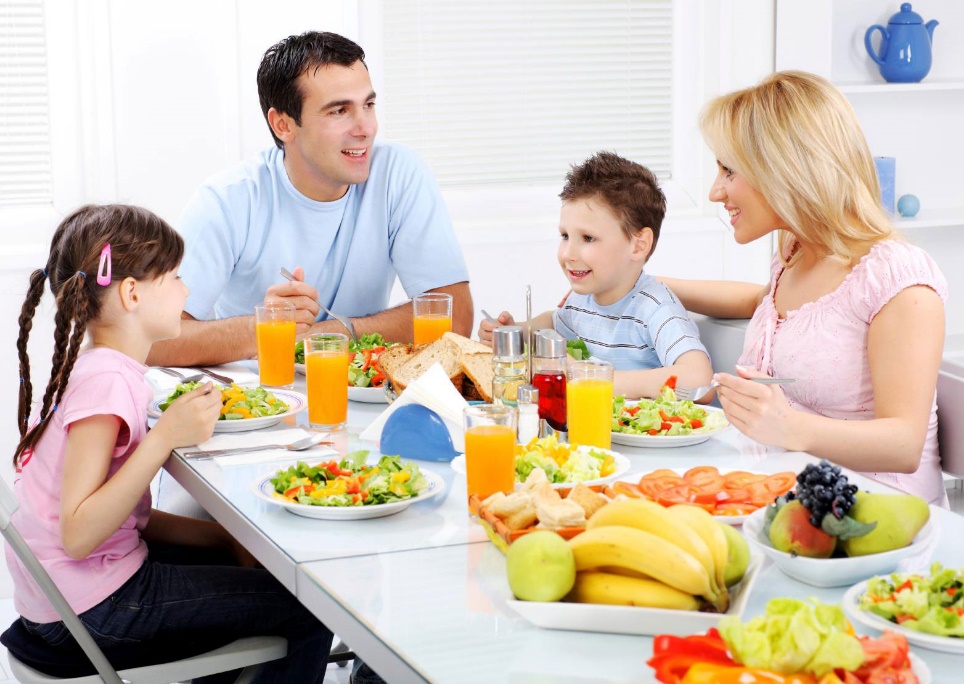 Нағашыбаева Сағым Көпбайқызы
КІРІСПЕ.
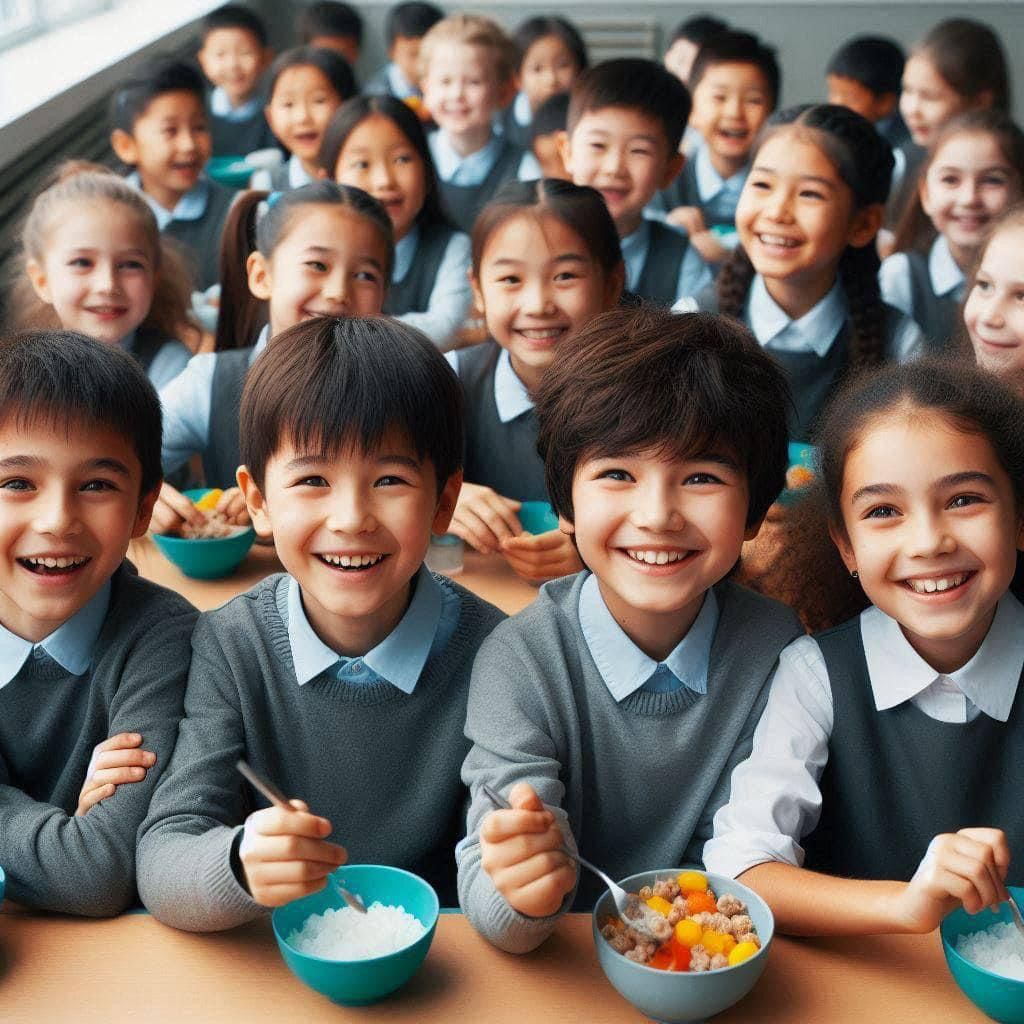 Салауатты тамақтану әдеттері – денсаулық  пен энергияны сақтаудың маңызды қадамы! 
Бірге дұрыс тамақтануды үйренейік.
6-7 және 10-11 жастағы балалардың Ата-аналарына арналған БАҒДАРЛАМА
Мақсаты: 
 	6-7 және 10-11 жастағы балаларға дұрыс тамақтану әдеттерін қалыпына келтіруге  ата-ана білімін нығайту 
 Тапсырмалар: 
 Дұрыс тамақтануды үйрету: Балаларға жеміс-жидек, көкөніс, астық, ақуыз және ет-сүт өнімдерін қоса алғанда, әртүрлі өнімдерді тұтынудың неге маңызды екенін түсіндіріңіз. Оларға қандай азық-түліктің денсаулыққа пайдалы екенін, ал қайсысын қалыпты мөлшерде пайдалану керектігін түсінуге көмектесіңіз.
Қызығушылықтарын ояту: Балаларға дұрыс тамақтануға қызығушылықты дамыту үшін тағамды таңдауға және пісіруге үйрету.   
Ынталандыру:  Балалардың салауатты тамақтану әдеттерін дамыту әрекеттеріне қолдау көрсету.
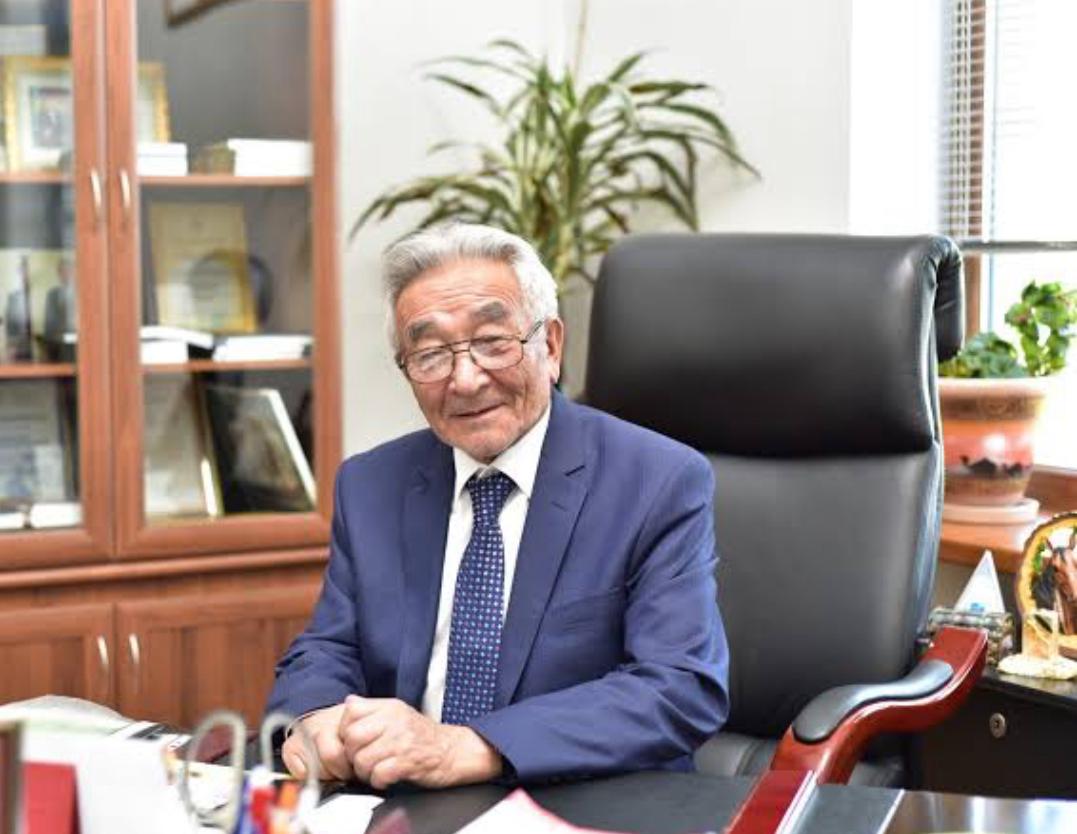 Академик. 
Төрегелді Шарманов
«ТАҒАМТАНУ МӘСЕЛЕЛЕРІ»
Денсаулықтың негізгі тірегі дұрыс тамақтану
Кешке жеген қойдың еті - ертең күн батқанша сіңеді. 
Сиыр еті - таң сарғайып атқанша,
 жылқы еті - төсек салып жатқанша - үш есе жылдамдықпен сіңеді.
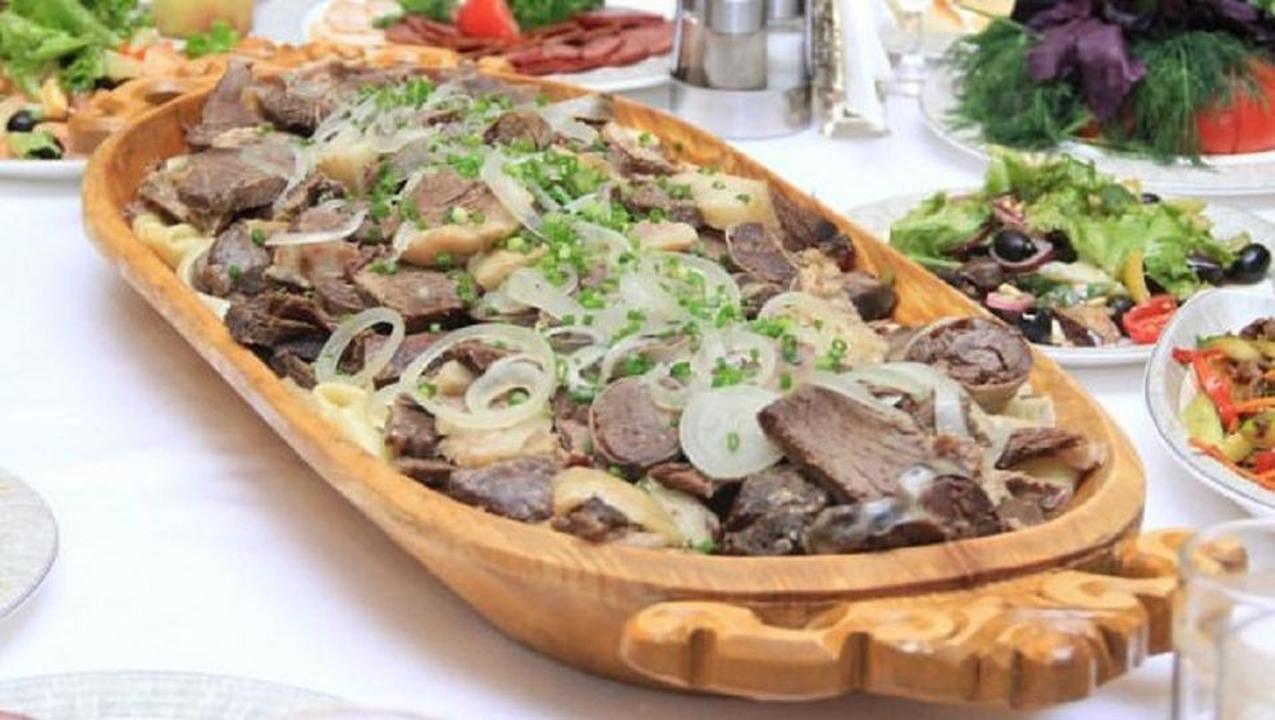 ДҰРЫС ТАМАҚТАНУ ӘДЕТТЕРІН ҚАЛЫПТАСТЫРУНЕ ҮШІН МАҢЫЗДЫ?
Тармақтары. 
Жалпы денсаулықты нығайтады. 
Жалпы физикалық қалыпты сақтауға көмектеседі. 
Энергия деңгейі мен концентрацияны арттырады.
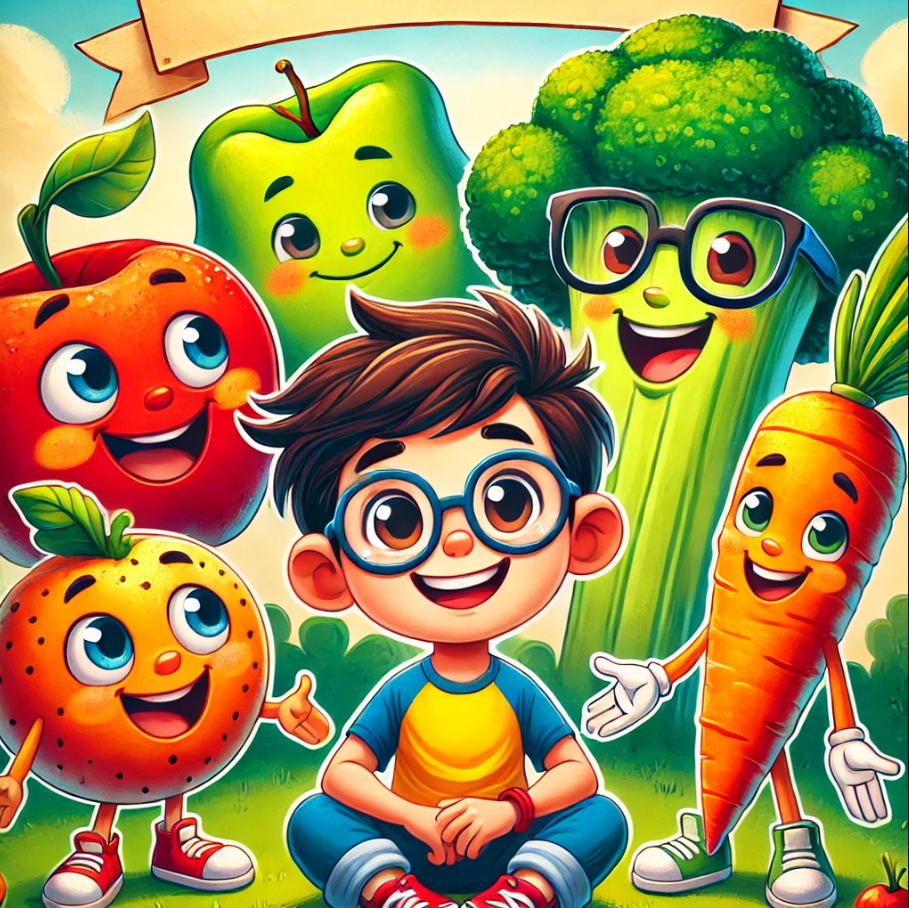 6-7 және 10-11 жастағы балалардың Ата-аналарына арналған БАҒДАРЛАМА
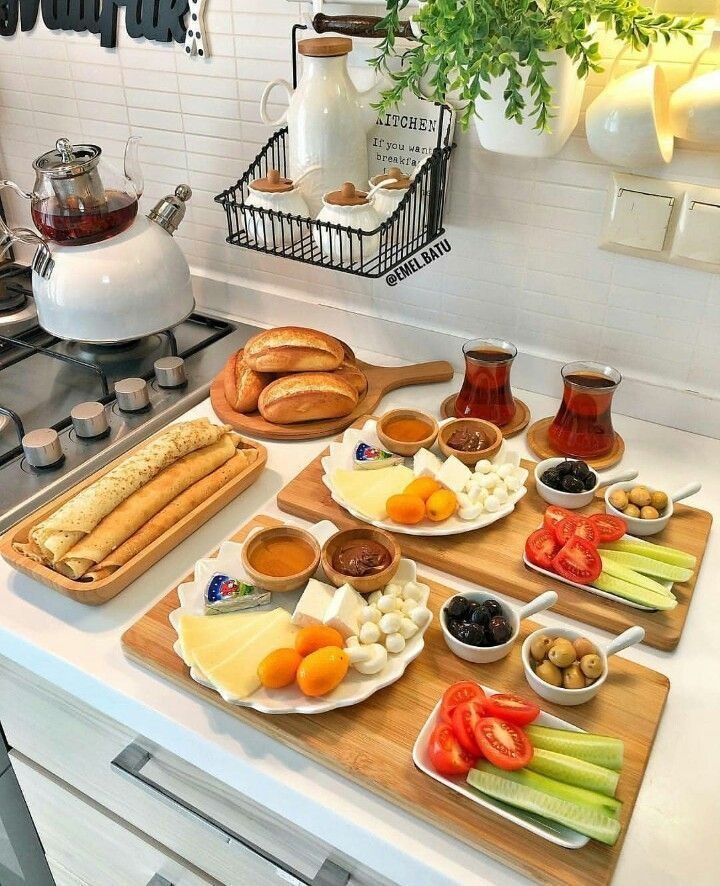 Балаларға арналған дұрыс тамақтану кестесі
Таңғы ас: сүттен алынған сары май, қарын май, түрлі нандар, қара нан, құймақ айран, йогурт,  жеміс-жидектер мен олардың қайнатпалары (кампот) жидектер қосылған сусындар, картоп, жұмыртқа. Таңертеңгілік тағамдар: жемістер, жаңғақтар, йогурт, айран, қатық, ірімшік, сүт, құрт, құйрық май қосылған сүт, тары қосылған сүт, ботқа, сүтке бұқтырылған талқан, шұбат, қымыз, ешкі сүті, жүгері ботқасы, Amiran сүт өнімдері. 
Түскі ас: қырық қабат сорпасы, күріш, тауық немесе балық сорпасы, қуырылған балық, қызылша сорпасы, бешбармақ сорпасы, тауық сорпасы, жілік майы, көкөністер, немесе картоп, қызыл тары, қуырылған асқабақ және асқабақ дәні, тары, боза, мақым. 
Түстен кейінгі тағамдар: жемістер, көкөністер, тәтті нандар, йогурт, айран, шырын.
Кешкі ас: балық немесе ет, бешбармақ, көкөністер, ботқа, 
тосап, йогурт.
Дұрыс тамақтану балалар денсаулығының негізі
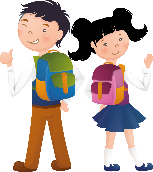 6-7 және 10-11 жастағы балалардағы «Жағымды әдеттерді қолдаңыз» тамақтану уақыты мен  ағзаға қажетті пайдалы қоректік заттар мен дәрумендердің қажеттілігін біліңіз.
Тамағыңды тауыс»-деп, бұйрық бергеннен пайдалы дәрумендердің көптігін білдіріп, өзіңіз рақаттанып жеп көрсетіңіз.
Табақтағы тамақ мөлшерін бақылаңыз. Шамадан тыс болса, бала да семіздік пайда болуы мүмкін.
Тағамға дұрыс көзқарас қалыптастырыңыз. Тағамға дұрыс көз қарас өмір бойы денсаулықтың және жүрек ауруы, қатерлі ісік және қант диабеті сияқты аурулардан қорғаудың кепілі. Сіз балаңызға физикалық ашықтықты сезінуін бағыттауыңыз – өз ағзасының қажеттілігін бағыттауға көмек береді.
Таңғы ас – кальций мен қоректік заттарды алмасуға көмектеседі. Жаңа піскен жемістер мен табиғи айран және талқан даярлаңыз.
Физикалық белсенділікке 60 минут уақыт бөлген дұрыс. Қозғалысты қажет ететін белсеңді ойындарға назар аудару. Суда жүзу немесе шомылу.
Балаларға арналған пайдалы және пайдасыз тағамдар
Балалар мен жеткіншектердің тамақтану ережелері
Балалар мен жеткіншектердің тамақтану ережелері
6-7 және 10-11 жастағы балалардың 1 кг салмағына байланысты тәулігіне орташа энергия шығынына  90-80-70 ккал құрайды.
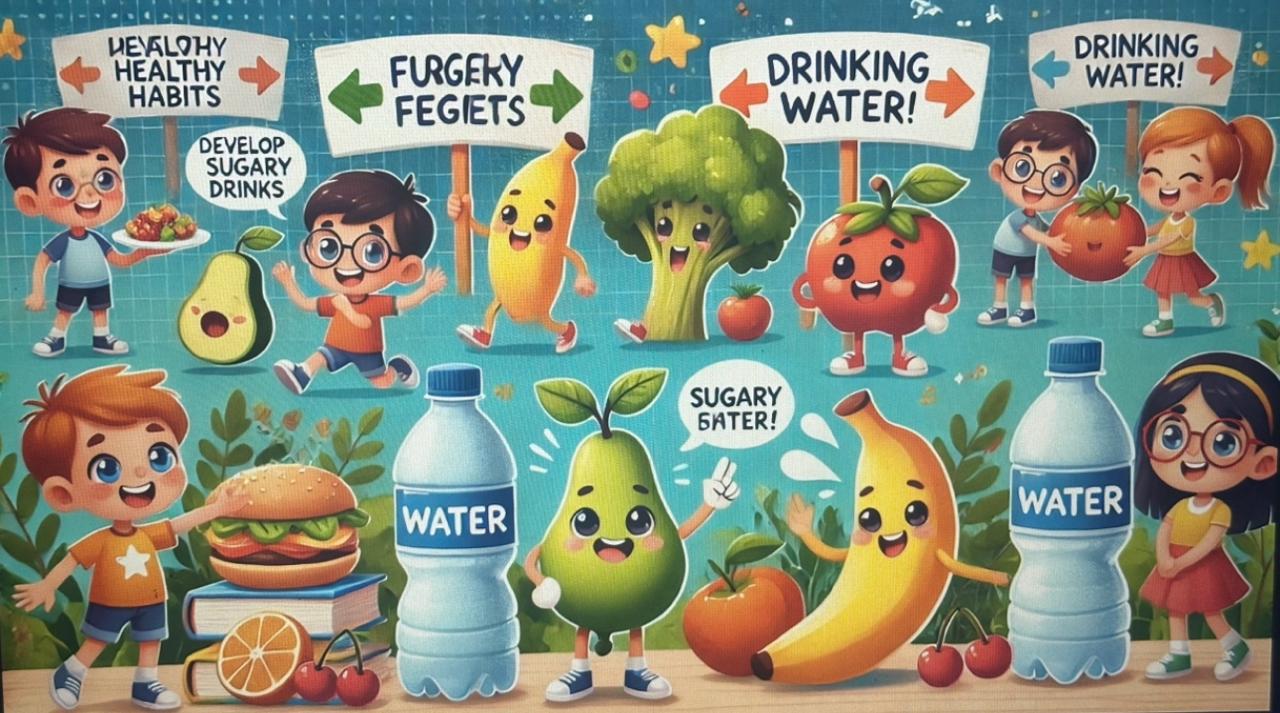 Балаларға арналған пайдалы және пайдасыз сусындар
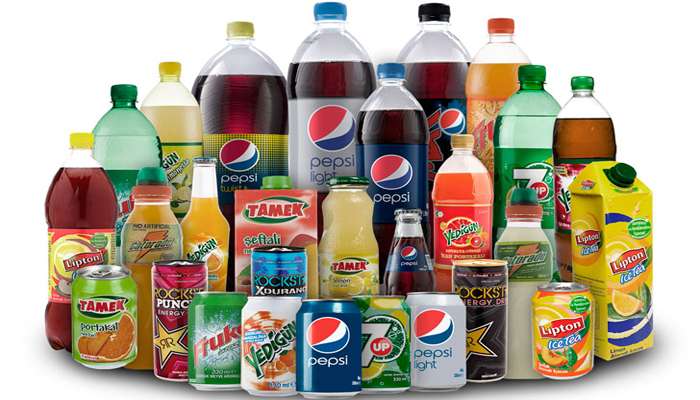 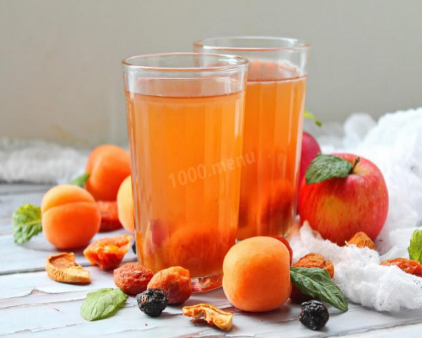 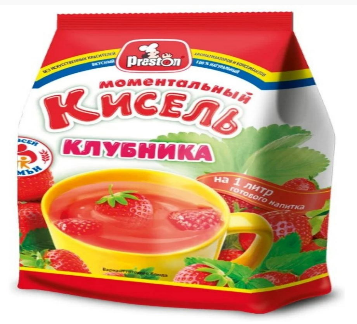 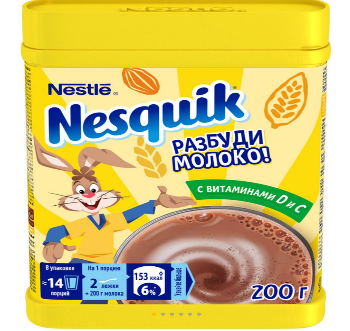 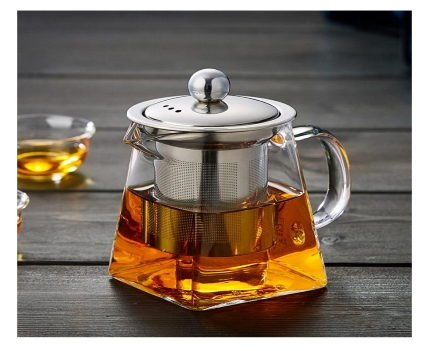 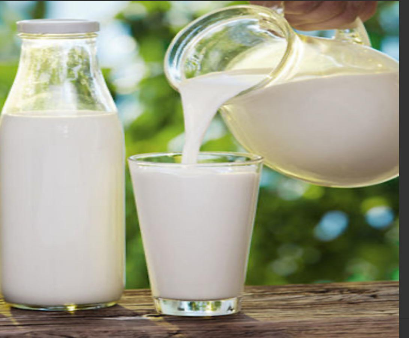 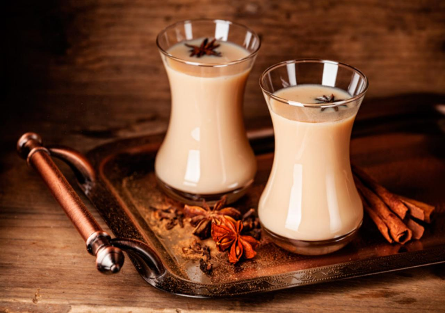 6-7 Және 10-11 жастағы балалардың Ата-аналарына арналған БАҒДАРЛАМАКейбір тағамдардың құрамындағы дәрумендердің мөлшерлері
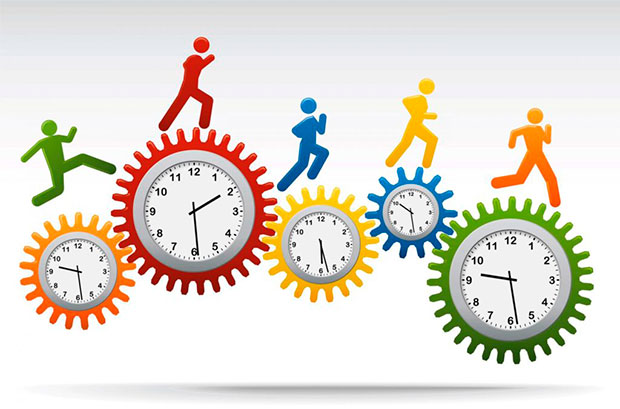 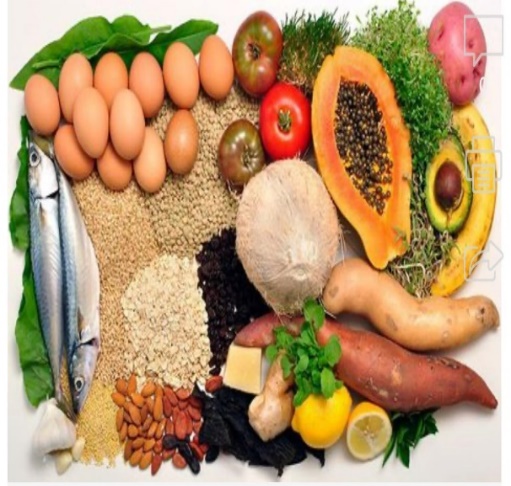 ДӘРУМЕНДЕР
ДӘРУМЕНДЕР
«Қазақстан жолы – 2050: Бір мақсат, бір мүдде, бір болашақ» Н.Ә Назарбаев
Энергия мен тағамдық қажеттіліктер физикалық белсенділіктің қарқындылығына байланысты ерекшеленеді.Қарқынды физикалық еңбек қосымша энергияны қажет етеді.
САЛАУАТТЫ ТАМАҚТАНУ ӘДЕТТЕРІН ҚАЛЫПТАСТЫРУ ЖӘРМЕҢКЕСІ
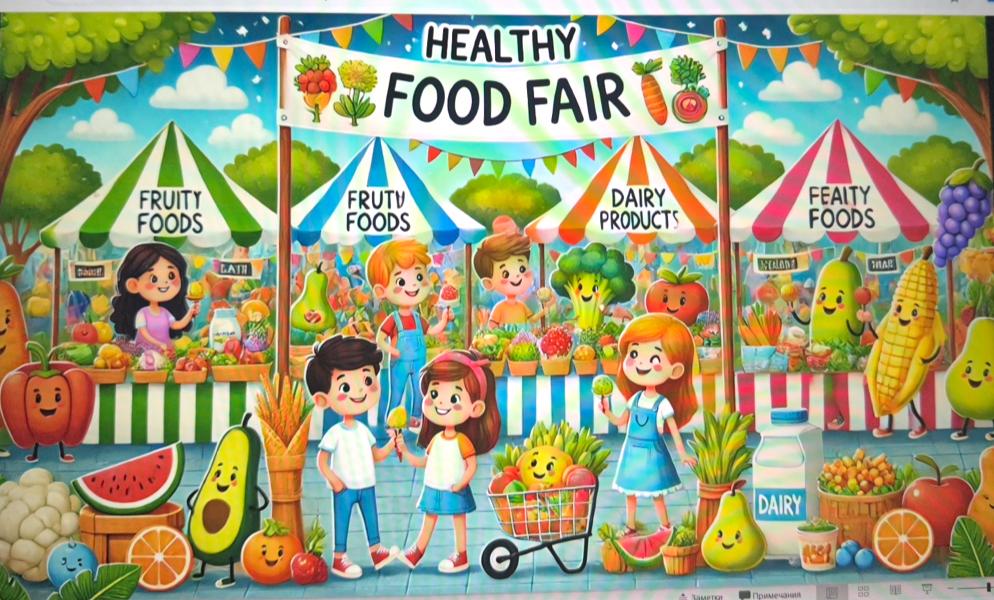 ЗЕРТТЕУ ЖҰМЫСЫНЫҢ НӘТИЖЕСІ
«Қазақстан жолы – 2050: 
Бір мақсат, бір мүдде, бір болашақ» 

Н.Ә Назарбаев
1. Балаға ұлттық тағамдардың жасалу жолын насихаттау. 
2. Балаға тамақтану тәртібі мен мәдениетін сақтау.  
3. Баланың асқа тәбетін бақылау.
4. Баланың күндізгі тамақтану тәртібі мен дұрыс тамақтануын қадағалау.
5. Баланың көңіл-күйін анықтау, оған қолдау көрсету.
6. Ата-анамен жұмыс. Чек –парақтарын пайдаландыру, ұмыт болған ұлттық тағамдарды  жасау. 
7. Бау-бақшадағы дәнді дақылдардың өнімдерін тазалап, кептіріп қысқы уақытта қолдану.  Өздігінен сусындармен тағамдар даярлай білуі. 
8. Өзін-өзі дамыту және жетілдіру. 
9. Дерек көздерімен жұмыс жасау.
Балаңыздың ас қорыту жүйесі дұрыс жұмыс жасауы үшін:
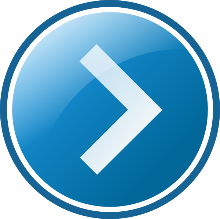 Ішіп-жеген тағамың – балдай батып, судай сіңсін!Халық даналығы
Артық салмақ кезінде баланың ерекшелігі, тамақтану ерекшеліктері, тәуліктік калория мөлшері және басқа мәселелер диетологпен, эндокринологпен қатаң талқыланады. 

НАЗАР АУДАРҒАНДАРЫҢЫЗҒА РАҚМЕТ!
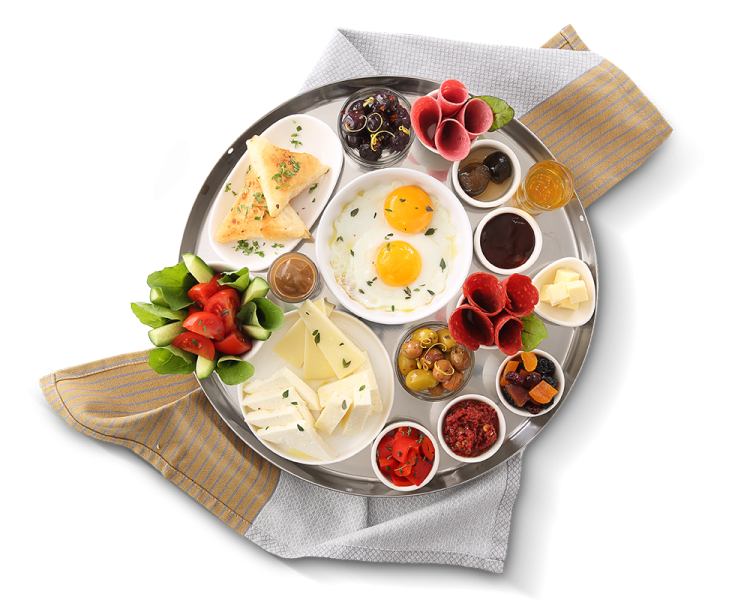